VIPS Team Parent Meeting
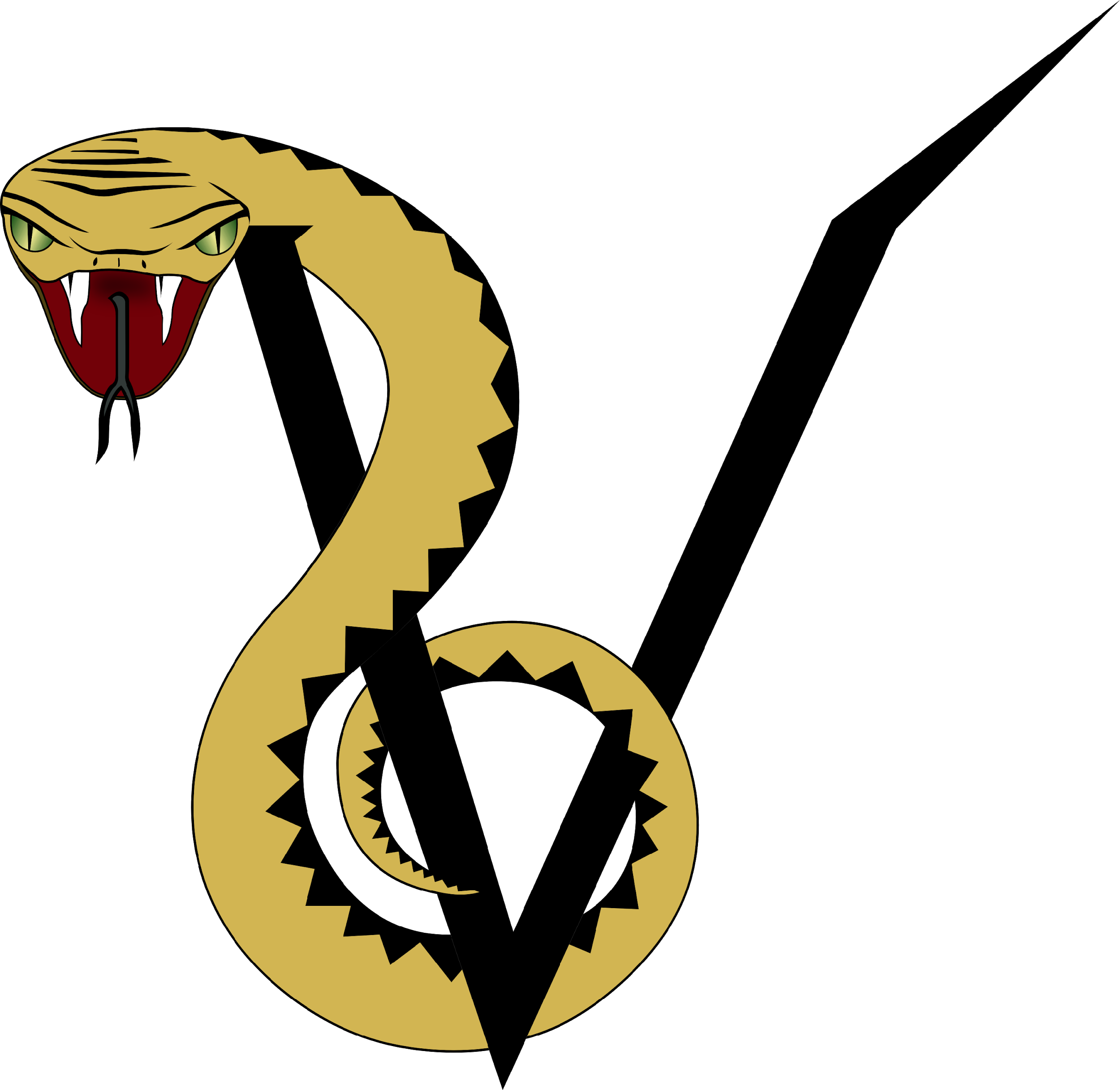 April 25, 2022
Wednesday, 7:00 pm
Verrado High School
Vanguard Involved Parent Support Team is a 501(C) (3) non-profit organization.
Agenda
Budget Update
WGAZ and WGI Update
New VIPS Board roles, positions, and nominations
End of the Year Events
Hitting the ground running in 2022
Budget
Balance as of today: $14,562.04
Last month VIPS Parent meeting: $18,319.14

Income for April: $9,837 WGAZ Concessions
Plus, an additional $17,952 from WGI and WGAZ coming soon


Expenditures for April: $13,837.66
$455 Gas & Parking for Cali trip
$6664.65 Cali trip (snacks, bus, instrument)
$2565.50 WGAZ Expenses
$3775 Clinicians
$377.51 Misc
New for 2022 – VIPS Board Roles
President – (Vision) Oversee the operations of the board, present at meetings, liaison between director and board, responsible for 501c3 requirements, communicates with board members, parents, school, district, and director.

Vice President – (Leadership) Assists President, oversees Events Coordinator, Communications, Volunteer Coordinator.

Records Secretary – (Organization) Custodian of all essential documents, board minutes, emails, contacts, records, and deadlines.
New for 2022 – VIPS Board Roles
Communications Secretary – (Technology) Maintains social media posts, updates and manages the website, communicates information to parents, promotes fundraisers, events, volunteer needs, manages shared calendar and VIPS Team Shop.

Treasurer – (Financial) Manages the fiscal responsibilities of the 501c3, updates financial records, communicates with board and members financial information, maintains tax and IRS deadlines (with Secretary), maintains budget income and expenditures.

Volunteer Coordinator – (Relationships) Builds relationships with parents, solicits volunteers for events, oversees volunteer placement, roles, duties, and responsibilities.

Events Coordinator – (Planning) Manages and organizes various events. Solicits sponsorships and oversees fundraisers. Completes all required paperwork.
2022-2023 VIPS Board Information
VIPS Board Job Descriptions on the website – April 28
VIPS Board Nominations at the concert – May 2
Voting for New Board Members – May 7
New Board starts - June 2022
End of the Year Events
April 26 – State Symphonic Festival
April 27 - Jazz and Color Guard performing at VMS (11 AM-1 PM)
April 28 – One World, One Verrado (7 PM) VHS
April 29 -  Broadway Night at VHS (7 PM) VHS
April 30 – VHS Prom (not band related)
May 2 – Vanguard End of the Year Concert – (6 PM) VHS
May 3-6 – OK…take a moment and breath. 4 days of nothing. What will we do? (PHEW)
May 7 – Band Banquet (6 PM) VHS
May 9 – 2022-23 Fall Band Meeting (6 PM)
May 18 – VHS Senior Parade (non-band related)
May 19 – Jazz to perform at the Nash Jazz Club
Vanguard End of the Year Banquet
May 7, 2022
6:00 PM
VHS Cafeteria
$10 per person
Sit-down dinner catered by Old Pueblo Mexican Restaurant
Awards to follow after dinner
Attire is semi-formal.
Students may dress formally if they desire.
Purchase tickets online at www.vipervanguard.com/shop. 
Deadline is April 30.
Hitting the Ground Running in 2022
Additional Instructors and Clinicians - $20K-$25K (1st Semester)
VIPS Parent Meeting – July 25
Begin planning VTC
Sponsorships, donations, volunteers, programs, etc.
BC1 – July 25 – Aug 2
VTC – October 1
BC2 – October 10-13
Questions?
Next VIPS Parent Meeting

Monday, May 23, 2022, 7:00 PM
Verrado High School and Virtual

No VIPS Parent Meeting in June
VIPS Parent Meeting July 25 – This will be important to start the year off strong, building relationships with new parents, begin prepping for VTC, and supporting the Vanguard.